AHRQ Safety Program for Mechanically Ventilated Patients
Assess Patient Safety Culture Using the Hospital Survey on Patient Safety
AHRQ Pub. No. 16(17)-0018-30-EF
January 2017
Learning Objectives
After this session, you will be able to—
List the core aspects of safety culture
Define why safety culture is important
Use the Hospital Survey on Patient Safety (HSOPS) to assess patient safety in your organization
Debrief HSOPS results to enact change
What Is Safety Culture?
Perceived priority of safety relative to other goals
Culture is the compass team members use to guide their behaviors, attitudes, and perceptions on the job
What will I get praised for?
What will I get reprimanded for?
What is the “right” thing to do?
CULTURE
BEHAVIOR 
ON THE JOB
OUTCOMES
Patient and Family Safety
Care Provider Safety
Core Aspects of Safety Culture1
1. Schein E. Organizational culture and leadership, 4th edition. San Francisco, CA: Jossey-Bass; 2010.
[Speaker Notes: -]
Model for Improving Care
LOCAL PROBLEMS
COMMON PROBLEMS
Translating Evidence Into Practice
(TRiP)
Reducing Ventilator-Associated Complications (VAC)
Comprehensive Unit-based Safety Program (CUSP)
Summarize the  evidence in a checklist
Identify local barriers to implementation 
Measure  performance
Ensure all patients get the evidence
Elevate head of bed 30 degrees
Use subglottic endotracheal tubes if intubated ≥72 hours
Perform spontaneous awakening and breathing trials
Minimize sedation level
Assess then address delirium
Prework: Measure clinician and staff perceptions of safety culture (HSOPS survey)
Educate staff on science of safety
Identify defects
Assign executive to adopt unit
Learn from one defect per quarter
Implement teamwork tools
Engage
Educate
Execute
Evaluate
TECHNICAL WORK
ADAPTIVE WORK
Safety Culture Is Related to Outcomes2-7
Patient outcomes
Patient care experience
Infection rates, sepsis
Respiratory failure 
Patient injury
Treatment errors
Clinician outcomes
Incident reporting
Burnout and turnover
2. Huang DT, Clermont G, Kong L, et al. Intensive care unit safety culture and outcomes: a US multicenter study. Int J Qual Health Care. 2010 Jun;22(3):151-61. PMID: 20382662.
3. Mardon RE, Khanna K, Sorra J, et al. Exploring relationships between hospital patient safety culture and adverse events. J Patient Saf. 2010 Dec;6(4):226-32. PMID: 21099551.
4. MacDavitt K, Chou SS, Stone PW. Organizational climate and health care outcomes. Jt Comm J Qual Patient Saf. 2007 Nov;33(11 Suppl):45-56. PMID: 18173165.
5. Singer SJ, Falwell A, Gaba DM, et al. Identifying organizational cultures that promote patient safety. Health Care Manage Rev. 2009 Oct-Dec;34(4):300-11. PMID: 19858915.
6. Sorra J, Khanna K, Dyer N, et al. Exploring relationships between patient safety culture and patients' assessments of hospital care. J Patient Saf. 2012 Sep;8(3):131-9. PMID: 22785344.
7. Weaver SJ. A configural approach to patient safety climate: the relationship between climate profile characteristics and patient safety. (Unpublished doctoral dissertation). University of Central Florida, Orlando, FL. 2011.
Why Safety Culture Matters8-11
Safety culture influences the effectiveness of other safety and quality interventions
Can enhance or inhibit effects of other interventions
Safety culture can change through intervention
Best evidence so far for culture interventions that use multiple components
8. Haynes AB, Weiser TG, Berry WR, et al. Changes in safety attitude and relationship to decreased postoperative morbidity and mortality following implementation of a checklist-based surgical safety intervention. BMJ Qual Saf. 2011 Jan;20(1):102-7. PMID: 21228082.
9. Morello RT, Lowthian JA, Barker AL, et al. Strategies for improving patient safety culture in hospitals: a systematic review. BMJ Qual Saf. 2013 Jan;22(1):11-18. PMID: 22849965.
10. van Noord I, de Bruijne MC, Twisk JW. The relationship between patient safety culture and the implementation of organizational patient safety defences at emergency departments. Int J Qual Health Care. 2010 Jun;22(3):162-9. PMID: 20382661.
11. Promoting a Culture of Safety. In Making Healthcare Safer II: An Updated Critical Analysis of the Evidence of Patient Safety Practices. AHRQ Publication No. 13-E001-EF. Rockville, MD: Agency for Healthcare Research and Quality. 2013. http://www.ahrq.gov/research/findings/evidence-based-reports/ptsafetyuptp.html. Accessed December 3, 2014.
Measuring Safety Culture
Measure safety culture before beginning improvement efforts
Provides a baseline status
Identifies assets and barriers that impact improvement efforts
Reassess 12 months into improvement efforts
Use reliable and valid survey instrument
Hospital Survey on Patient Safety (HSOPS)
Implement the AHRQ Safety Program for Mechanically Ventilated Patients to improve safety culture results
What Is HSOPS?
Hospital Survey On Patient Safety Culture (HSOPS)
Measures safety culture within the clinical units of hospital
Used across the United States and in more than 20 countries internationally
Validated
Pilot tested
Reliability and factor structure assessed
Culture measures are intuitive and effective for communication and linking to actions
Part of the Survey on Patient Safety Culture suite of survey tools for hospitals, medical offices, and nursing homes
Sponsored by Agency for Healthcare Research and Quality (AHRQ)
Tip: The HSOPS and other Survey on Patient Safety Culture tools can be found at http://www.ahrq.gov/hospcult.pdf.
HSOPS Dimensions
Supervisor/manager expectations and actions promoting patient safety 
Organizational learning–continuous improvement
Teamwork within unit
Communication openness
Feedback and communication about error
Nonpunitive response to error
Staffing
Hospital management support for patient safety
Teamwork across hospital units
Hospital handoffs and transitions
HSOPS Sample Questions
HSOPS Sample Questions
HSOPS Sample Questions
HSOPS Scoring
Scoring guidelines created by AHRQ:  http://www.ahrq.gov/hospcult.pdf 
Scores represent the percentage of positive, negative, and neutral responses
Effective HSOPS Surveys…
Are confidential and anonymous
Responses not linked with email address or identifying information 
Results reported as unit-level aggregate
Leaders must use as a tool for learning and improvement
Have a clear purpose that motivates staff to complete
State reason for asking staff to complete the survey
Share what will happen with results
Show what will be done based on their input
Have formal and informal leadership support
Stress the importance of staff input 
Make resources (time and logistics) available for staff to participate
Response Rate Matters
Safety culture reflects the shared perceptions among staff members
Minimum response rate of 60 percent is necessary for a representative sample
Results are valid and reliable only if they reflect majority of staff members
Increase your response rate by—
Making a plan
Displaying fliers and posters
Providing incentives
=
Actual participants
Response Rate
Invited participants
Successful Prenotification12
Purpose of the survey and how responses will be used 
Survey participants 
All staff
Nursing staff
All clinical staff
Random sample of staff
Expected time needed to complete the survey
Assurances of confidentiality or anonymity
Expected timeframe for reply
Method to return completed survey
Optional incentives (always a nice touch)
Contact information for questions
12. AHRQ Hospital Survey on Patient Safety Culture: User’s Guide. AHRQ Publication No. 04-0041. Rockville, MD: Agency for Healthcare Research and Quality. September 2004. http://www.ahrq.gov/hospcult.pdf. Accessed December 3, 2014.
Additional Tips for Effective Surveys
Determine targeted survey participants and sample size
Select method to conduct survey
Prepare informational materials to publicize the survey (posters, fliers, newsletter entries, meeting agenda items)
Send or post prenotification information OR hold prenotification meeting
Communicate to all staff the importance of their input
Monitor response rates and send reminders throughout the survey administration process
Use several channels of communication
Email
Announcements during staff meetings
Bulletin boards or break rooms
Create a debriefing plan and share results
AHRQ Safety Program for Mechanically Ventilated Patients
Turning HSOPS Data into Action
What Is Debriefing?
Debriefing—
Is a semistructured conversation among frontline clinicians that a facilitator leads
Encourages open communication, transparency, and interactive discussion
Across all levels of the work area
Between disciplines
Engages clinicians and staff in generating and implementing their ideas about how to create an effective safety culture in their work area
Debrief survey results with all your team members.
Debriefing—Making HSOPS Data Meaningful
Work units that debrief safety culture perform better13
Data are data
Turn data into information with debriefing
Accelerate improvement with debriefing
Units that used semi-structured debriefing of culture survey achieved a 
10.2% reduction in 
infection rates
Units that did not debrief survey results only achieved a
2.2% reduction in infection rates
YES
NO
13. Vigorito MC, McNicoll L, Adams L, et al. Improving safety culture results in Rhode Island ICUs: lessons learned from the development of action-oriented plans. Jt Comm J Qual Patient Saf. 2011 Nov;37(11):509-14. PMID: 22132663.
Benefits of HSOPS Data
Provide opportunity to receive unit-based results and feedback
Allow comparison with other hospital benchmarks
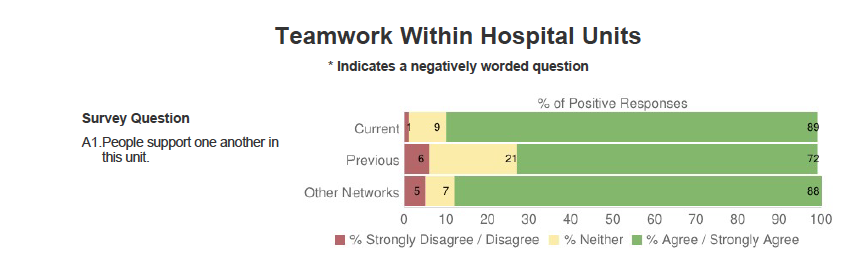 Questions?
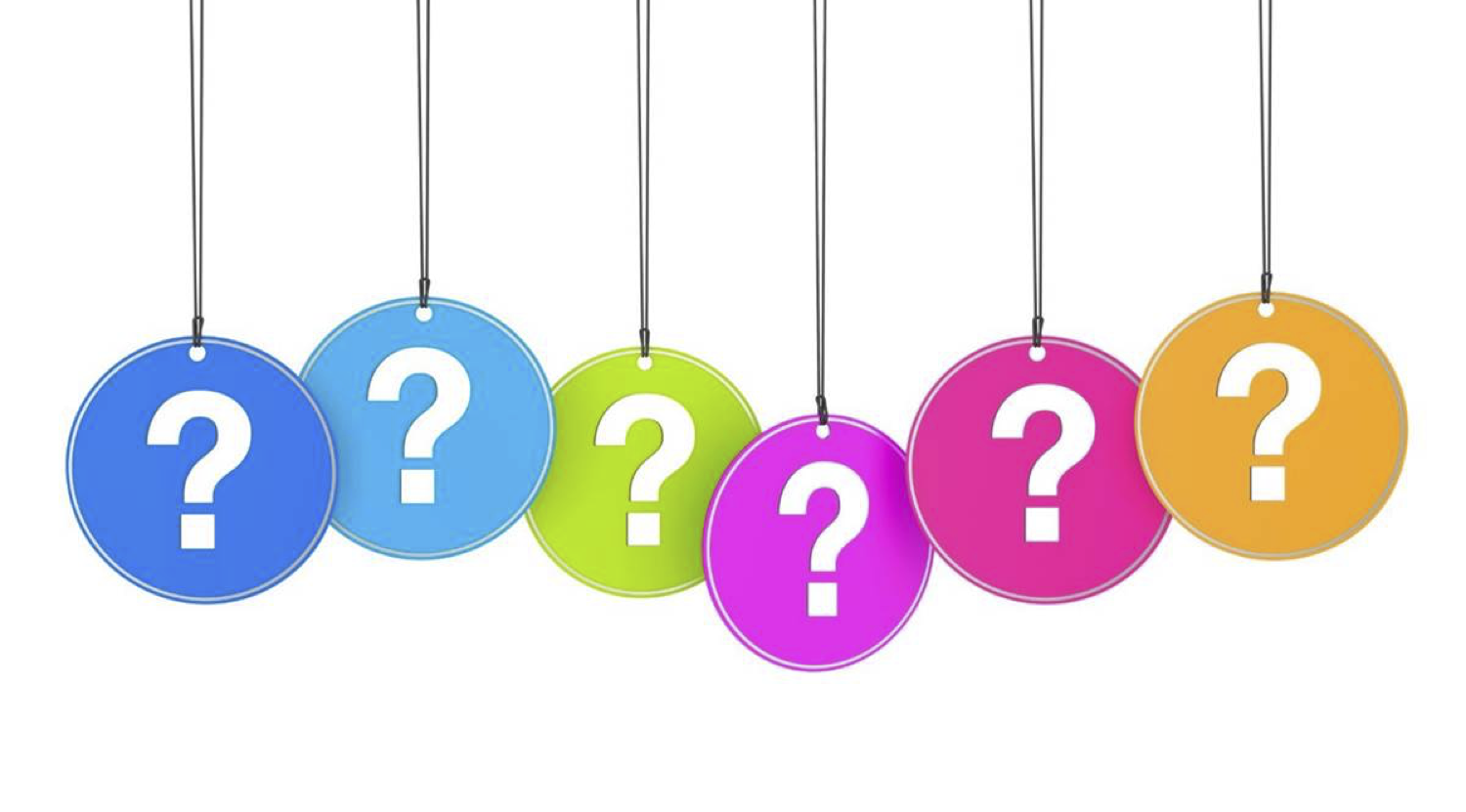 References
Schein E. Organizational culture and leadership, 4th edition. San Francisco, CA: Jossey-Bass; 2010.
Huang DT, Clermont G, Kong L, et al. Intensive care unit safety culture and outcomes: a US multicenter study. Int J Qual Health Care. 2010 Jun;22(3):151-61. PMID: 20382662.
Mardon RE, Khanna K, Sorra J, et al. Exploring relationships between hospital patient safety culture and adverse events. J Patient Saf. 2010 Dec;6(4):226-32. PMID: 21099551.
MacDavitt K, Chou SS, Stone PW. Organizational climate and health care outcomes. Jt Comm J Qual Patient Saf. 2007 Nov;33(11 Suppl):45-56. PMID: 18173165.
Singer SJ, Falwell A, Gaba DM, et al. Identifying organizational cultures that promote patient safety. Health Care Manage Rev. 2009 Oct-Dec;34(4):300-11. PMID: 19858915.
References
Sorra J, Khanna K, Dyer N, et al. Exploring relationships between patient safety culture and patients' assessments of hospital care. J Patient Saf. 2012 Sep;8(3):131-9. PMID: 22785344.
Weaver SJ. A configural approach to patient safety climate: the relationship between climate profile characteristics and patient safety. (Unpublished doctoral dissertation). University of Central Florida, Orlando, FL. 2011.
Haynes AB, Weiser TG, Berry WR, et al. Changes in safety attitude and relationship to decreased postoperative morbidity and mortality following implementation of a checklist-based surgical safety intervention. BMJ Qual Saf. 2011 Jan;20(1):102-7. PMID: 21228082.
Morello RT, Lowthian JA, Barker AL, et al. Strategies for improving patient safety culture in hospitals: a systematic review. BMJ Qual Saf. 2013 Jan;22(1):11-18. PMID: 22849965.
References
van Noord I, de Bruijne MC, Twisk JW. The relationship between patient safety culture and the implementation of organizational patient safety defences at emergency departments. Int J Qual Health Care. 2010 Jun;22(3):162-9. PMID: 20382661.
Promoting a Culture of Safety. In Making Healthcare Safer II: An Updated Critical Analysis of the Evidence of Patient Safety Practices. AHRQ Publication No. 13-E001-EF. Rockville, MD: Agency for Healthcare Research and Quality. 2013. http://www.ahrq.gov/research/findings/evidence-based-reports/ptsafetyuptp.html. Accessed December 3, 2014.
AHRQ Hospital Survey on Patient Safety Culture: User’s Guide. AHRQ Publication No. 04-0041. Rockville, MD: Agency for Healthcare Research and Quality. September 2004. http://www.ahrq.gov/hospcult.pdf. Accessed December 3, 2014.
References
Vigorito MC, McNicoll L, Adams L, et al. Improving safety culture results in Rhode Island ICUs: lessons learned from the development of action-oriented plans. Jt Comm J Qual Patient Saf. 2011 Nov;37(11):509-14. PMID: 22132663.